Best of ILC 2018
Autoimmune and chronic cholestatic liver disease
About these slides
These slides provide highlights of new data presented at the International Liver Congress 2018

Please feel free to use, adapt, and share these slides for your own personal use; however, please acknowledge EASL as the source

Definitions of all abbreviations shown in these slides are provided within the slide notes
These slides are intended for use as an educational resource and should not be used to make patient management decisions. All information included should be verified before treating patients or using any therapies described in these materials
Contents – section 1
Click here to skip to this section
Contents – section 2
Click here to skip to this section
Contents – section 3
Click here to skip to this section
1. Primary biliary cholangitis (PBC)
UDCA is associated with prolonged transplant-free survival of PBC patients: even in the absence of biochemical improvements
Global PBC study, n=3902 patients, 90% UDCA-treated
IPTW-adjusted Cox regression analyses
Overall IPTW-adjusted HR of UDCA: 0.46 (IQR 0.40–0.52, p<0.001)
Reduction after 1-year UDCA
No reduction after 1-year UDCA
No treatment
Bilirubin
Alkaline phosphatase
100
100
Adj. HR 0.55 
(IQR 0.45–0.67)
Adj. HR 0.61 
(IQR 0.46–0.81)
90
90
80
80
P<0.001 for all comparisons
P<0.001 for all comparisons
70
70
60
60
Conclusion: UDCA independently associated with prolonged transplant-free survival
0
0
10
10
0
1
2
3
4
5
6
7
8
9
0
1
2
3
4
5
6
7
8
9
Time (years)
Time (years)
Harms MH, et al. ILC 2018, #PS-008
[Speaker Notes: Abbreviations: AP, alkaline phosphatase; IPTW, inverse probability of treatment weighted; PBC, primary biliary cholangitis; UDCA, ursodeoxycholic acid

Full abstract 1064 title: Ursodeoxycholic Acid Treatment is Associated with Prolonged Transplant-free Survival in Primary Biliary Cholangitis - even in patients without biochemical improvements

Authors: Maren Harms, Henk Van Buuren, Willem J Lammers, Christophe Corpechot, Douglas Thorburn, Pietro Invernizzi, Harry Janssen, Pier Maria Battezzati, Frederik Nevens, Keith Lindor, Annarosa Floreani, Cyriel Ponsioen, Marlyn J. Mayo, Albert Pares, Andrew L. Mason, Kris V. Kowdley, Gideon Hirschfield, Bettina Hansen, Adriaan Van der Meer]
Budesonide (BUD) add-on therapy in PBC patients with an incomplete response to UDCA: Phase 3 trial
Randomized, double-blind, placebo-controlled trial (NCT00746486)
Primary objective: efficacy, safety and tolerability of UDCA + BUD vs. UDCA + placebo
62 patients randomized and treated (ITT population) with 36 months of treatment withUDCA (12–16 mg/kg body weight/day) with or without BUD (3 mg tid*)
Improved liver histology†
Improved liver function
p=0.225
Pruritus: 15% (6/40) in BUD group and 31.8% in placebo group (7/22)
SAEs: 10 in BUD group and 7 inplacebo group
*Dose adjustment down to BUD 3 mg bid allowed if AST normal; †Data from patients with paired biopsies only
Hirschfield G, et al. ILC 2018, #GS-011
[Speaker Notes: Abbreviations: ALT, alanine transaminase; AP, alkaline phosphatase; AST, aspartate aminotransferase; bid, twice daily; BW, body weight; ITT, intention to treat; OD, once daily; PBC, primary biliary cholangitis; SAE, serious adverse event; tid, three times daily; UDCA, ursodeoxycholic acid

Full abstract 2095 title: Results of a randomised controlled trial of budesonide add-on therapy in patients with primary biliary cholangitis and an incomplete response to ursodeoxycholic acid

Authors: Gideon Hirschfield, L Kupcinskas, Peter Ott, Ulrich Beuers, Annika M Bergquist, Martti Färkkilä, Michael P. Manns, Albert Pares, Ulrich Spengler, Roland Greinwald, Markus Proels, Raoul Poupon]
Phase 2 study (CLJN452X2201) of the efficacy and safety of tropifexor in patients with PBC
Exploratory study of safety and efficacy of tropifexor in PBC patients on, but with an inadequate response to, UDCA therapy
Tropifexor is a potent, investigational, non-bile acid FXR agonist
Tropifexor improved cholestasis and fibrosis in preclinical trials
Treatment with 30–90 µg tropifexor for 4 weeks
Significant dose-dependent reduction in GGT (primary endpoint), AP, ALT and AST over time
No discontinuations due to itch and no incidence of severe itch
100
80
60
Absolute ALT
Absolute GGT
300
40
20
0
250
*
‡
*
200
0
7
14
21
28
56
84
150
Mean ALT (U/L)
Mean GGT (U/L)
‡
ULN
*
†
‡‡
*
*
100
‡
‡‡
‡‡
†
‡
ULN
‡
‡
‡
‡
50
‡
‡
0
56
0
84
7
14
21
28
Time (days)
Time (days)
Tropifexor 30 µg qd
Tropifexor 60 µg qd
Tropifexor 90 µg qd
Placebo qd
Treatment period
*p<0.05, †p<0.01, ‡p<0.001 vs. placebo
Schramm C, et al. ILC 2018, #LBO-007
[Speaker Notes: Abbreviations: ALT, alanine transaminase; AP, alkaline phosphatase; AST, aspartate aminotransferase; FXR, farnesoid X receptor; GGT, gamma-glutamyl transferase; PBC, primary biliary cholangitis; qd, once daily; UDCA, ursodeoxycholic acid; ULN, upper limit of normal

Full abstract 5581 title: Early assessment of safety and efficacy of tropifexor, a potent non bile-acid FXR agonist, in patients with primary biliary cholangitis: An interim analysis of an ongoing phase 2 study

Authors: C. Schramm, G. Hirschfield, A.L. Mason, H. Wedemeyer, L. Klickstein, S. Neelakantham, P. Koo, J. Sanni, M. Badman, D. Jones]
Globe and UK-PBC scores for predicting risk in PBC patients treated with UDCA ± bezafibrate (BF)
Globe and UK-PBC scores have not been validated in patients treated with UDCA plus adjunctive drugs
This study retrospectively validated these scores* in 890 eligible patients treated with UDCA±BF (671, 207 and 3 patients treated with UDCA only (75.4%), UDCA+BF (23.3%), and BF only)
‘Real’ outcomes compared to those predicted by Globe and UK-PBC score
‘Real’ outcomes
LTx-free survival comparison
ROC curves for 5-year survival
1.0
1.0
1.0
NS
0.8
0.8
0.8
NS
P=0.012
P<0.001
0.6
0.6
0.6
5 years
97.8%
10 years
94.8%
P<0.001
15 years
88.6%
LTx-free survival rate
LTx-free survival rate
Sensitivity
Globe score;     AUROC = 0.886
UK-PBC score;     AUROC = 0.865
P=0.022
0.4
0.4
0.4
Globe score
UK-PBC score
0.2
0.2
0.2
0.0
0.0
0.0
15
15
1.0
0
5
10
0.0
0.2
0.4
0.6
0.8
0
5
10
Follow-up (years)
Follow-up (years)
1-specificity
Predicted by
Number at risk
86
83.2%
45.6%
890
540
221
95.8%
80.2%
89.1%
60.9%
UK-PBC score
Globe score
Conclusions: adjunctive BF therapy in the second line significantly improved long-term outcomes vs. those predicted by the Globe score
*Globe and UK-PBC scores calculated using data at baseline and after 1 year of treatment.
Tanaka A, et al. ILC 2018, #PS-002
[Speaker Notes: Abbreviations: LTx, liver transplantation; PBC, primary biliary cholangitis; UDCA, ursodeoxycholic acid 

Full abstract 2097 title: Are the Globe and UK-PBC scores also effective for predicting risk in patients treated with bezafibrate in addition to ursodeoxycholic acid?: A validation study in Japan

Authors: Astushi Tanaka, Atsumasa Komori, Masanori Abe, Mie Inao, Tadashi Namisaki, Naoaki Hashimoto, Kazuhito Kawata, Atsushi Takahashi, Masashi Ninomiya, Akira Honda, Kang Jong-Hon, Mie Arakawa, Satoshi Yamagiwa, Satoru Joshita, Ken Sato, Akira Kaneko, Kentaro Kikuchi, Jun Itakura, Takako Nomura, Keisuke Kakisaka, Tsutomu Masaki, Yasushi Matsuzaki, Hiromasa Ohira, Satoshi Mochida, Hitoshi Yoshiji, Hajime Takikawa]
2. Primary sclerosing cholangitis (PSC)
Statins are associated with reduced mortality and morbidity in PSC
Swedish, register-based cohort study of PSC patients with IBD (n=2914) diagnosed between 2005 and 2016
Cox regression used to analyze associations between different drugs and: death, LTx, CCA, and bleeding oesophageal varices
Statin exposure: 13.9% (n=404)
Hazard ratios (95% CIs)
Conclusions: statin use associated with decreased risk of death and LTx in PSC
*Liver-related death, LTx, CCA or variceal bleedingStokkeland K, et al. ILC 2018, #PS-128
[Speaker Notes: Abbreviations: ASA, acetylsalicylic acid; AZA, azathrioprine; CCA, cholangiocarcinoma; IBD, inflammatory bowel disease; LTx, liver transplantation; NSAID, nonsteroidal anti-inflammatory drug; PSC, primary sclerosing cholangitis; UDCA, ursodeoxycholic acid

Abstract Title: Statins are associated with reduced mortality and morbidity in primary sclerosing cholangitis (PSC)
Knut Stokkeland1, Jonas Höijer2, Matteo Bottai3, Karin Söderberg Löfdal4, Annika M Bergquist5
1 Visby Hospital; Department of Medicine, 2 Karolinska Institutet; Unit of Biostatistics, IMM, 3 Karolinska Institutet, 4 Karolinska Institutet; Division of Clinical Pharmacology, 5 Karolinska University Hospital; Hepatology]
International experience of vedolizumab (VDZ) in PSC and IBD: A multicentre, retrospective analysis (IPSCSG)
Methods: retrospective analysis of data from 80 PSC/IBD patients (23% cirrhotic) treated with VDZ for a median of 398 days
AST
AP
ALT
p<0.0001
p=0.0856
p=0.0039
Results: 
Overall, VDZ caused no change in median AP from baseline to last FU
Raised LFTs at last FU not influenced by IBD type, IBD response to VDZ, gender or age
Cirrhosis associated with greater likelihood of AP drop on VDZ
Minimal liver-related outcomes - 6/80 (7.5%) received LTx after VDZ started
*Change from baseline; †Endoscopic IBD response
Williamson KD, et al. ILC 2018, #PS-134
[Speaker Notes: Abbreviations: ALT, alanine transaminase; AP, alkaline phosphatase; AST, aspartate aminotransferase; FU, follow-up; IBD, inflammatory bowel disease; LFT, liver function test; LTx, liver transplantation; PSC, primary sclerosing cholangitis

Abstract 3299 title: International Experience of Vedolizumab in Primary Sclerosing Cholangitis and Inflammatory Bowel Disease
K.D. Williamson*, E. Lytvyak, A. Kremer, M. de Krijger, P. Trivedi, D.J. Estes, L. Yu, D. Pratt, A. de Vries, K. Yimam, L. Daretti. C. Heng Liu, C. Bowlus, H. Marschall, A. Montano-Loza, R.W. Chapman, C. van der Woude, M. Marzioni, N. Perin, B. Terziroli, S. Keshav, C. Ponsioen, G. Hirschfield, C. Levy]
NGM282 significantly improves markers of bile acid synthesis, hepatic injury and fibrosis in PSC
Randomized, double-blind, placebo-controlled Phase 2 trial evaluating the safety and efficacy of NGM282, an engineered analogue of FGF19, in patients with PSC† (n=62)
SC NGM282 1 mg, 3 mg or placebo qd for 12 weeks
Significant reductions from baseline in C4 (0.4, –7.9 and –14.7 ng/ml) and serum BA‡ (–4.03, –12.6 and –16.8) for placebo, 1 mg and 3 mg doses, respectively
Conclusions: 
Primary endpoint of decreased ALP not met 
Decreases in markers of hepatic inflammation and fibrogenesis
Favourable safety profile
Significant improvements in Pro-C3, ELF and ALT/AST
*
‡
†
‡
‡
†
‡
‡
‡
‡
*p<0.05; †p<0.01; ‡p<0.001 (all vs. placebo); †patient population included those with features of AIH, small duct disease, stable dominant strictures and compensated cirrhosis; ‡total serum BA minus UDCAHirschfield G, et al. ILC 2018, #LBO-002
[Speaker Notes: Abbreviations: AIH, autoimmune hepatitis; ALT, alanine transaminase; AP, alkaline phosphatase; AST, aspartate aminotransferase; BA, bile acid; ELF, Enhanced Liver Fibrosis; FGF19, fibroblast growth factor 19; PSC, primary sclerosing cholangitis; qd, once daily; SC, subcutaneous; UDCA, ursodeoxycholic acid

Abstract 5580 title: NGM282, an engineered analogue of FGF19, significantly improves markers of bile acid synthesis, hepatic injury and fibrosis in PSC patients: Results of a phase 2, multicenter, randomized, double-blind, placebo-controlled trial
Hirschfield et al.]
3. Basic science/preclinical
Acute and specific biliary cell injury: role of circulating monocytes in ductular reaction and cholestasis
ILY 3h
ILY 3h
Tg mice expressing tamoxifen-inducible Cre recombinase induce hCD59 expression in Sox9+ biliary cells
The hCD59-Sox9Cre mice represent an innovative, cell-specific, and conditional model to study acute biliary cell injury, and subsequent bile duct regeneration and repopulation
Macrophages were stained with an anti-Iba1 antibody, and depleted using clodronate-loaded liposomes
Macrophages are required for promoting portal area regeneration
Sox9Cre-
Sox9Cre-
Sox9Cre+
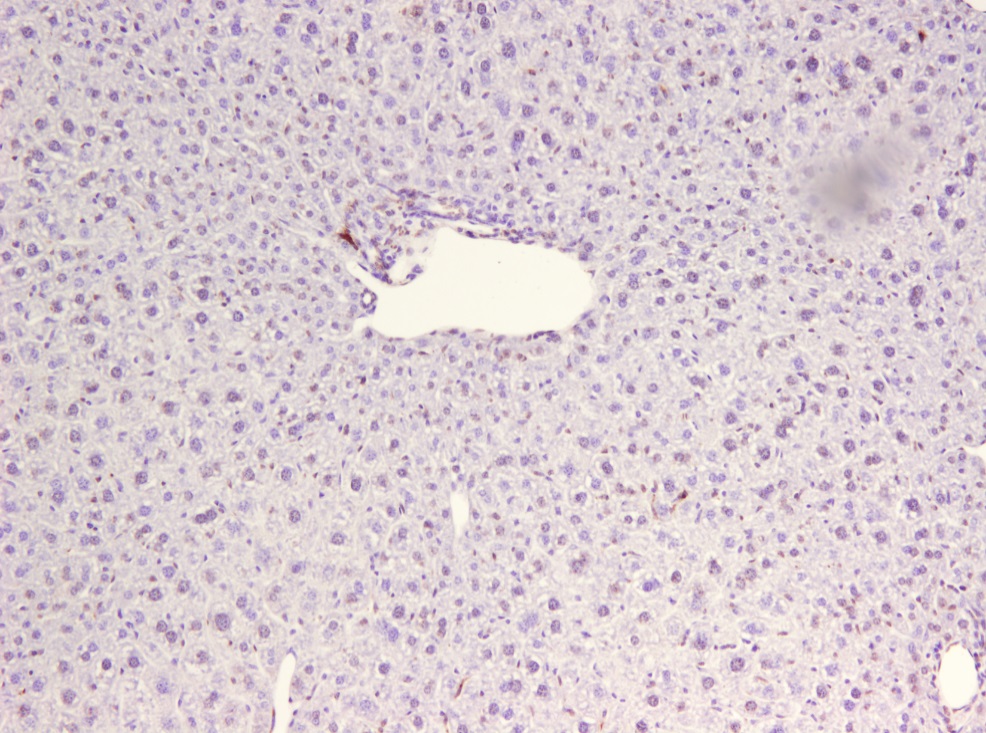 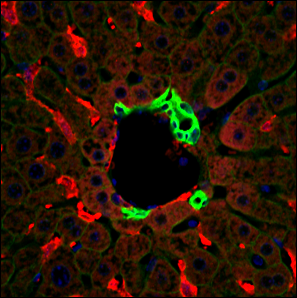 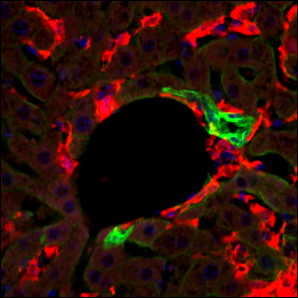 PanCK / Iba1
20 µm
TUNEL staining
Sox9Cre+
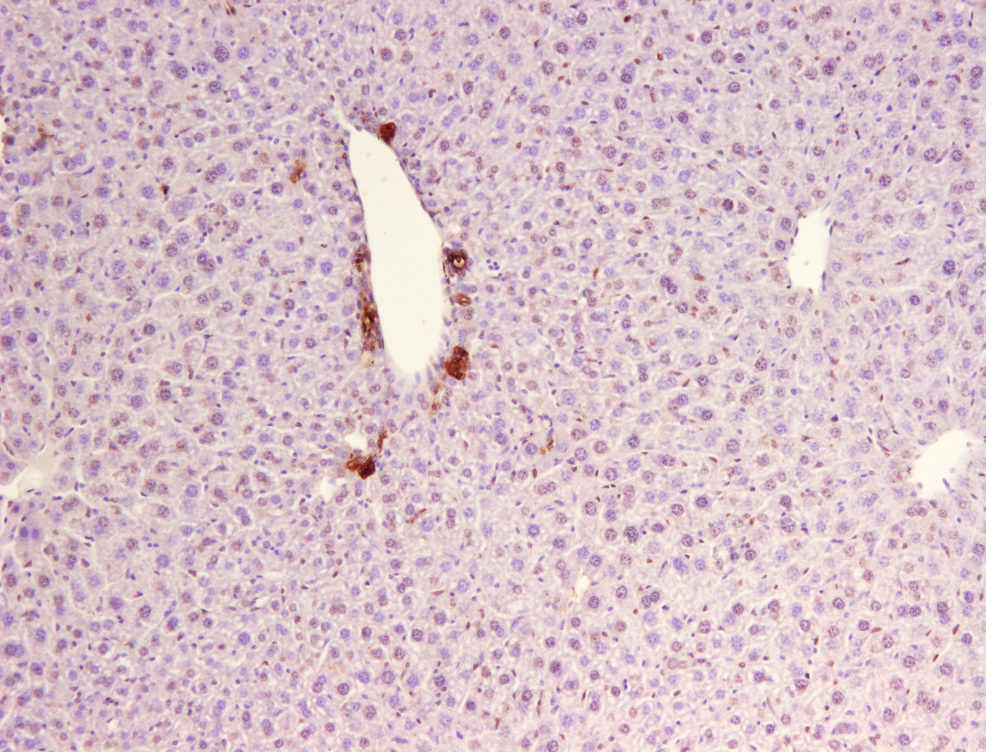 25 µm
Biliary cell proliferation (ILY 48 hours)
20
Control liposomes
*
BrdU+ PanCK+
/ PanCK+ (%)
10
Clodronate
0
*p<0.051. Feng D. et al., J Clin Invest. 2016;126:2321–33; Guillot A, et al. ILC 2018, #PS-131
ILY/hCD59 system1
(Cre-inducible hCD59 mediates rapid cell ablation after intermedilysin administration)
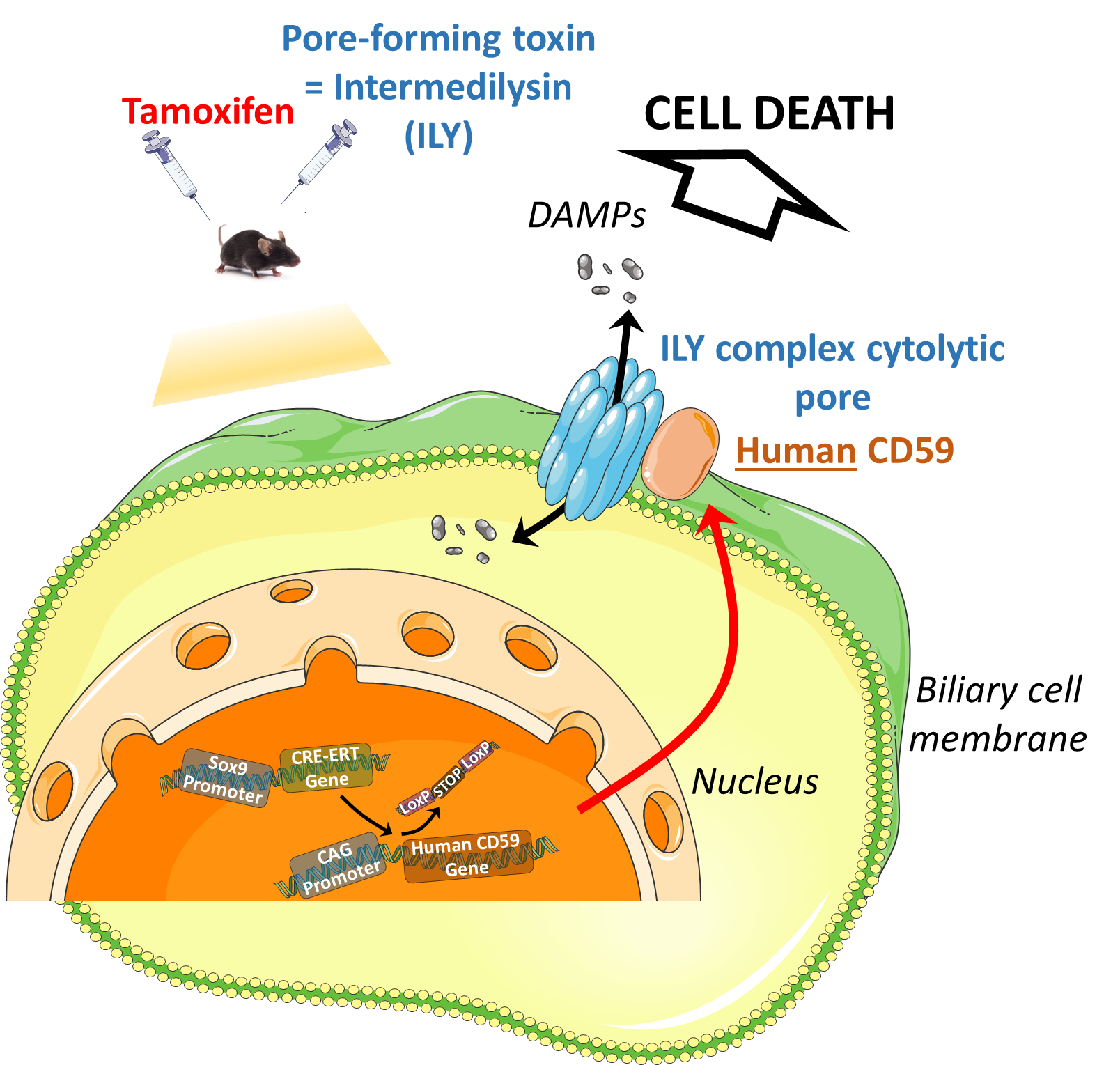 [Speaker Notes: Abbreviations: hCD59, human CD59 protein; Tg, transgenic; TUNEL, terminal deoxynucleotidyl transferase dUTP nick-end labelling 

Abstract number 2312 title: A novel model of acute and specific biliary cell injury reveals a crucial role of circulating monocytes in promoting ductular reaction and cholestasis
Adrien Guillot]
Treating CLD with SC-delivered mesenchymal stromal cells and downregulation of activated vascular endothelium
MSC SC infusion into Mdr2(-/-) mice (FVB)
Reduced markers of liver injury in vivo:ALT (493 IU [SC] vs. 707 IU [Ctrl]; p<0.05) and bile acids (38 mmol/L [SC] vs. 75 mmol/L [Ctrl]; p<0.05)
Reduced CD3, CD4 and CD8 T-cells
Increased M2/M1 macrophage ratio:0.97 [SC] vs. 0.71 [Ctrl]; p<0.05
MSC & MSC-CM pre-treatment of HSEC: cell-based flow assay
Reduced PBMC adhesion and transmigration
Reduced ICAM-1 and VCAM-1 expression by FACS
*
*
*
*
1,500
40
30
1,000
MFI of ICAM-1
MFI of VCAM-1
20
500
10
MSC rapidly cleared with no migrationof SC-administered cells
0
0
HSEC +MSC
HSEC +MSC
HSEC + CM
HSEC + CM
HSEC
HSEC
Lung
Liver
Confocal analysis
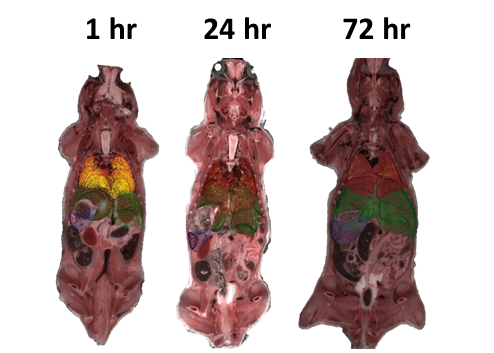 Spleen
Total cells detected (%)
100
4
80
200 µm
200 µm
200 µm
3
2
1
60
0
24 hr
1 hour
72 hr
200 µm
200 µm
200 µm
Conclusions: remote subcutaneous MSC administration demonstrates a retained potent anti-inflammatory action in a murine model of cholestatic liver injury
HSEC             +MSC         +MSC-CM
*p<0.05
Vigneswara V, et al. ILC 2018, #PS-003
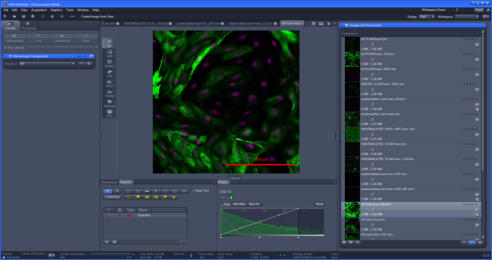 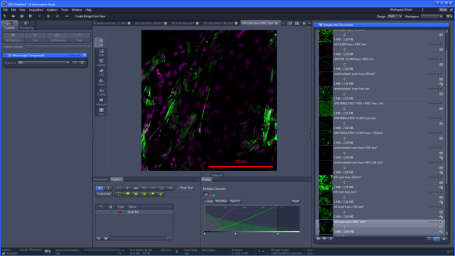 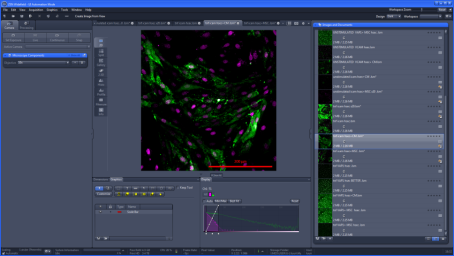 VCAM-1           ICAM-1
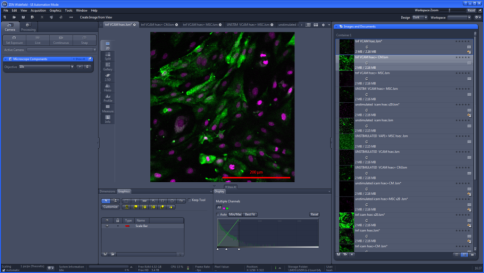 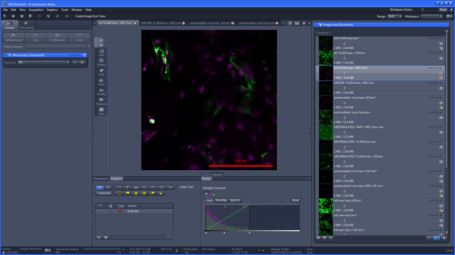 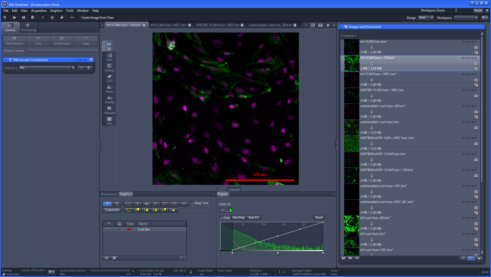 [Speaker Notes: Abbreviations: ALT, alanine transaminase; CLD, cholestatic liver disease; Ctrl, control; FACS, fluorescence-activated cell sorting; HSEC, hepatic sinusoidal endothelial cells; ICAM-1, intercellular adhesion molecule-1; MFI, mean fluorescence intensity; MSC, mesenchymal stromal cells; MSC-CM, mesenchymal stromal cell-conditioned media; PBMC, peripheral blood mononuclear cell; SC, subcutaneous; VCAM-1, vascular cell adhesion molecule 1

Abstract 2777 title: Sub-cutaneously delivered mesenchymal stromal cells and down-regulation of activated vascular endothelium - a novel, clinically ready, therapeutic approach to treating cholestatic liver disease

Authors: Vasanthy Vigneswara, Nguyet-Thin Luu, Mohammed Alfaifi, Lisa O'flynn, Carla Baan, Martin Hoogduijn, Madhu Gargesha, Debashish Roy, Steven Elliman, Gideon Hirschfield, Philip Newsome]
Immunomodulatory mechanisms of the novel therapeutic bile acid 24-nor-ursodeoxycholic acid
Methods: Potential modulatory effects of norUDCA on CD8 T-cell immunity were assessed in vitro (proliferation and differentiation assays) and in vivo











Key results:
norUDCA:
Reduces CD8 T-cell proliferation, lymphoblast formation and effector functions through mTOR suppression
Selectively limits glycolysis but not oxidative phosphorylation in activated CD8 T-cell
Ameliorates liver injury and inflammation by decreasing CD8 effector frequency in mouse LCMV and PSC models
Conclusions:
Novel anti-inflammatory mechanisms of norUDCA impact mTOR signalling, independent from UDCA
norUDCA may represent a promising immunometabolic drug for treatment of T-cell based inflammatory liver diseases
LCMV model of CD8 T-cell driven hepatic immunopathology
Mdr2 [Abcb4] KO mouse PSC model
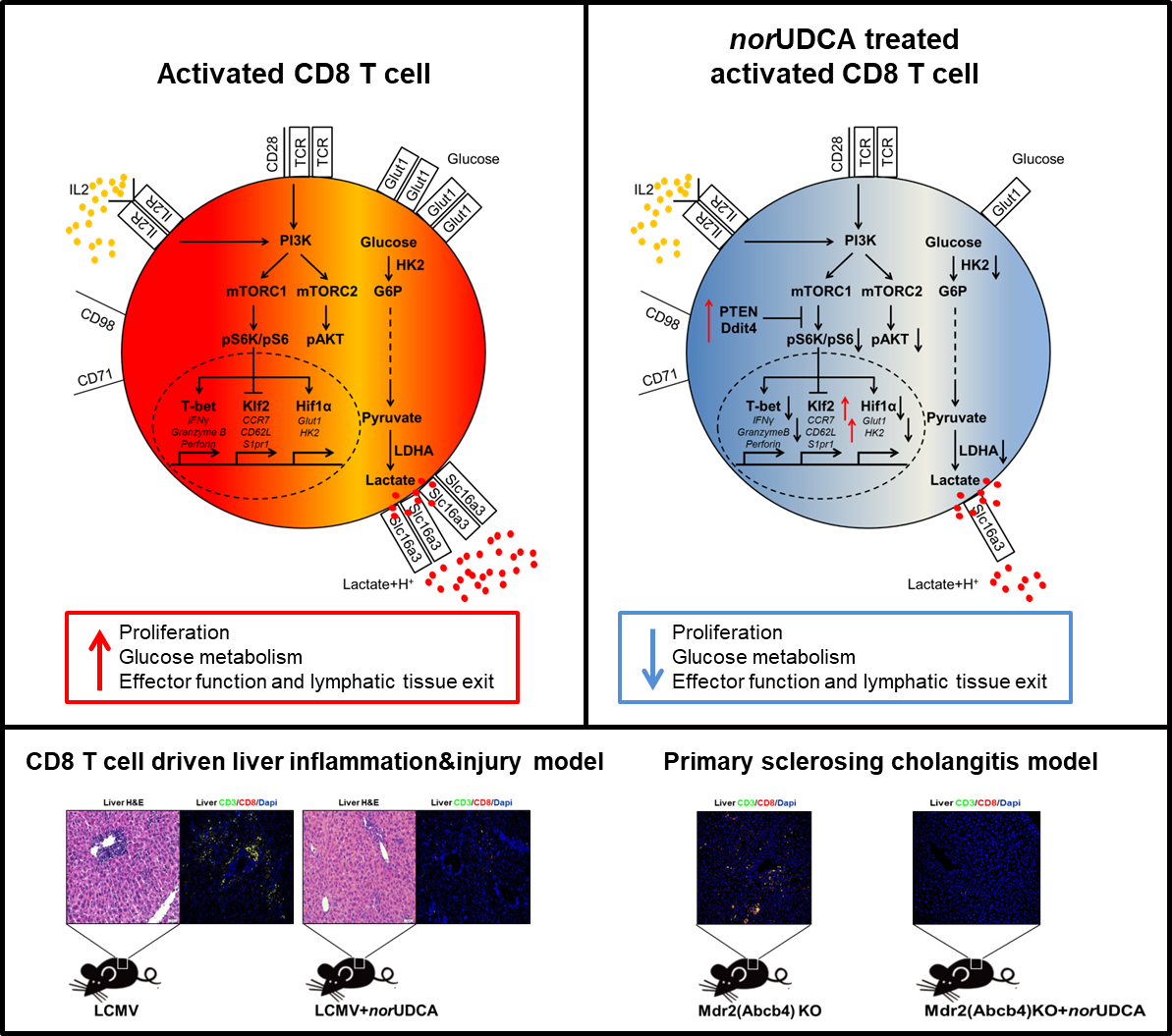 Liver CD3/CD8/Dapi
Liver CD3/CD8/Dapi
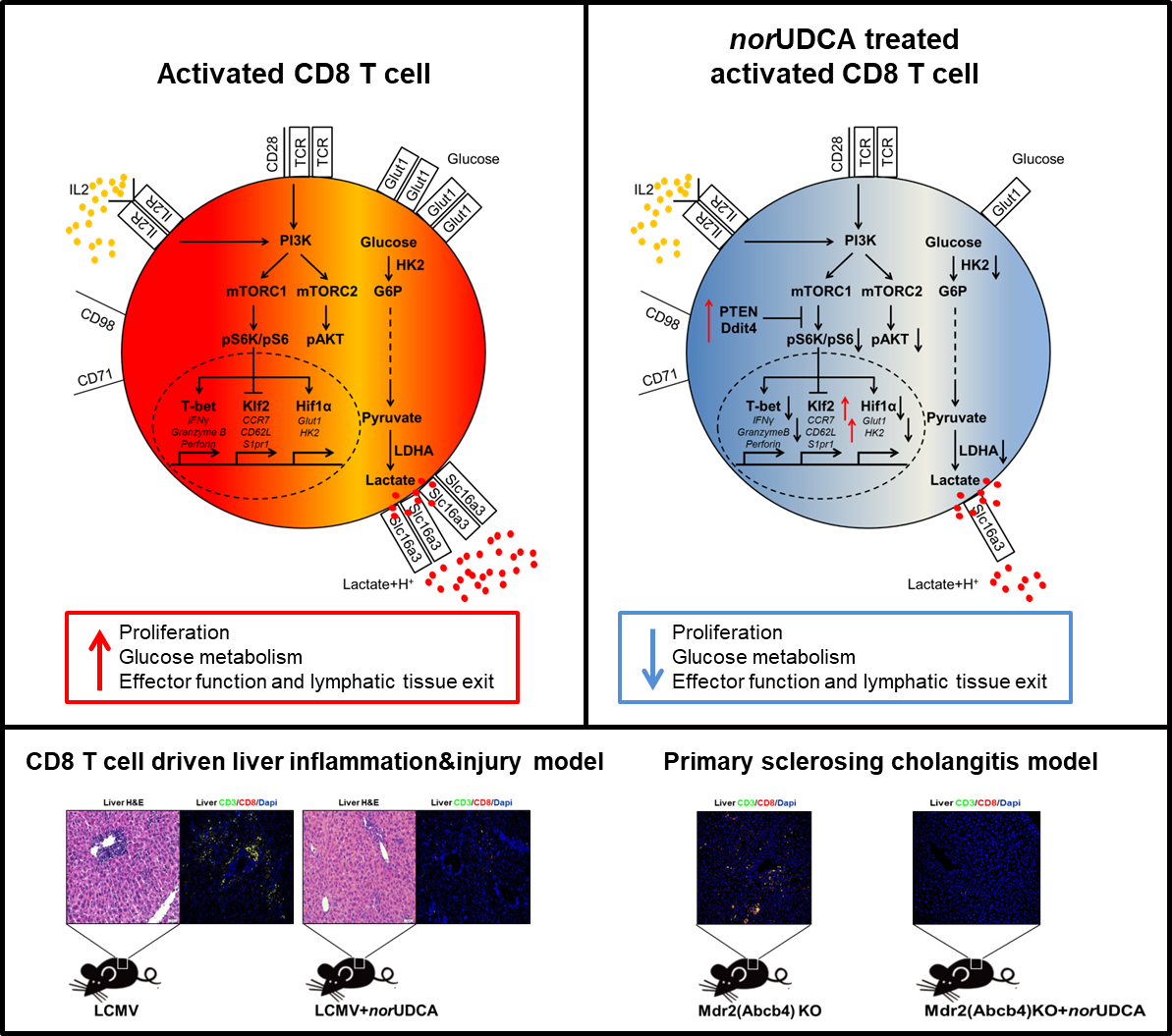 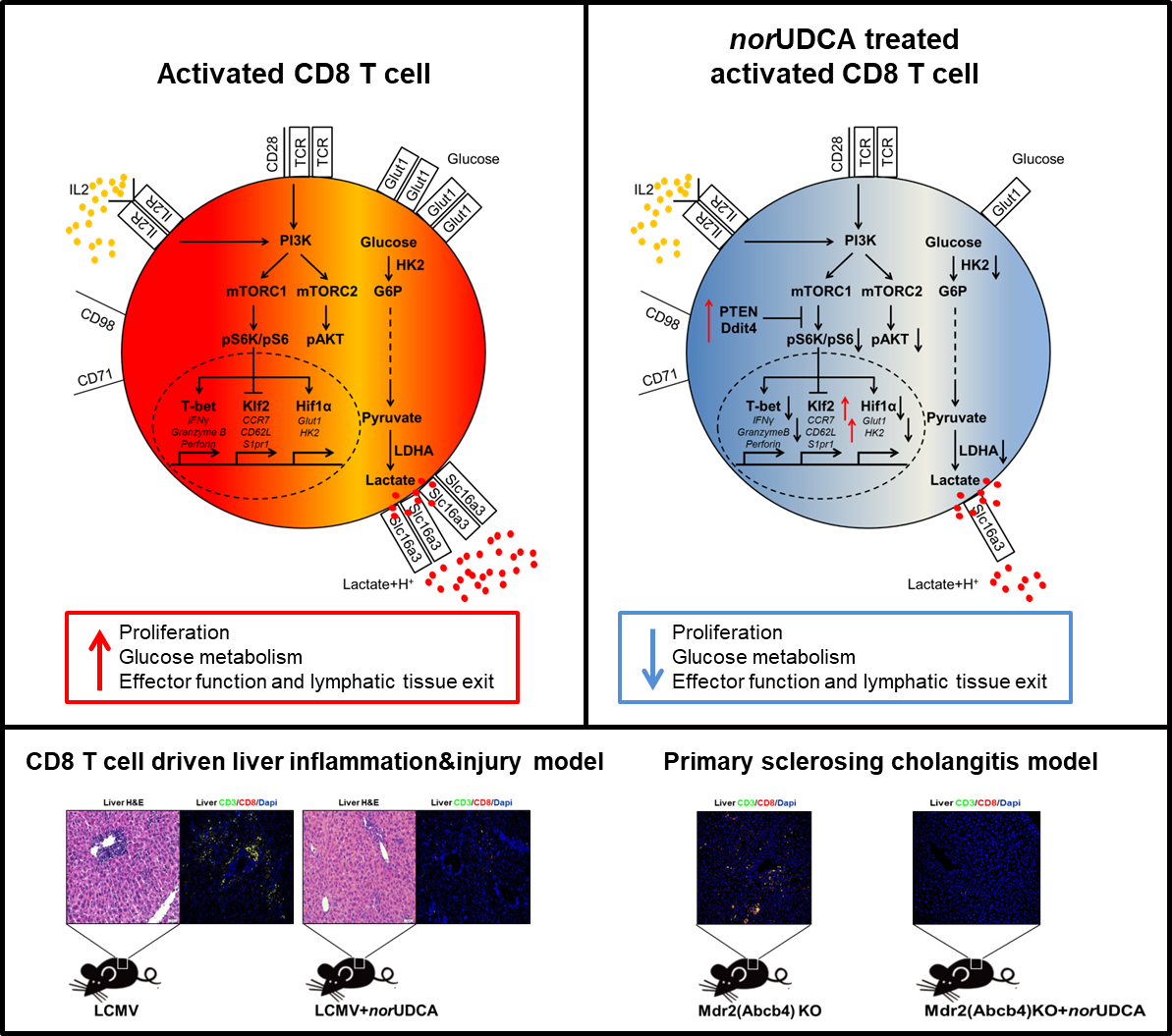 Liver H&E
Liver CD3/CD8/Dapi
Liver H&E
Liver CD3/CD8/Dapi
Mdr2 (Abcb4) KO
LCMV
Mdr2 (Abcb4) KO+norUDCA
LCMV+norUDCA
Zhu CI, et al. ILC 2018, #PS-005
[Speaker Notes: Abbreviations: KO, knockout; LCMV, lymphocytic choriomeningitis virus; mTOR, mammalian target of rapamycin; PSC, primary sclerosing cholangitis; UDCA, ursodeoxycholic acid

Full title: Immunomodulatory mechanisms of the novel therapeutic bile acid 24-nor-ursodeoxycholic acid

Full author list: Ci Zhu1,†, Nicole Boucheron2,† ,*, Claudia D. Fuchs1, Hatoon Baazim3, Alexander Lercher3, Emina Halilbasic1, Tatjana Stojakovic4, Matteo Tardelli1, Andreas Bergthaler3, Wilfried Ellmeier2, Michael Trauner1 ,*
1Hans Popper Laboratory of Molecular Hepatology, Division of Gastroenterology & Hepatology, Internal Medicine III, Medical University of Vienna, Austria
2Institute of Immunology, Center for Pathophysiology, Infectiology and Immunology, Medical University of Vienna, Austria
3CeMM Research Center for Molecular Medicine of the Austrian Academy of Sciences, Austria
4Medical and Chemical Laboratory of Diagnostics, Medical University of Graz, Graz, Austria.
†Shared first authorship, *Shared Co-senior authorship]